参考３
大阪がめざすSDGs先進都市の姿
【中間整理案】

令和元年8月27日
目 次
・・・ p. 4
・・・ p. 5
・・・ p. 6
・・・ p. 8
・・・ p. 9
・・・ p.10
・・・ p.11
・・・ p.12
・・・ p.13
・・・ p.14
・・・ p.15

・・・ p.17
・・・ p.18
・・・ p.20
〇  概要	　　		
〇  基本的な考え方　　	
〇  これまでの主な取組み
〇  有識者ワーキンググループの概要
〇　有識者ワーキンググループにおけるこれまでの主な意見
〇  「大阪がめざすSDGs先進都市の姿」の明確化に向けた取りまとめの全体像について
〇  「SDGs17ゴールの到達点」について（個別ゴールの評価）
〇  「SDGs17ゴールの到達点」について（分析）
〇　「SDGs17ゴールの到達点」について（一定のまとめ） 　
〇　今後の検討の方向性
〇　スケジュール

参考資料（有識者ワーキンググループ検討資料）
〇  SDGs17ゴールの分析
〇  重点ゴール、優先課題の整理イメージ
概　要
4
大阪府では、昨年4月（H30.4）に、知事を本部長とする「大阪府SDGs推進本部」を設置。SDGsの理解促進や各部局の主体的取組みなどを進めてきた。

「中間整理」では、議会や府民、企業、市町村など、様々なステークホルダーとの議論の土台となる「SDGs17ゴールの府の到達点」を整理するとともに、今後の検討の方向性を示す。

今後、他のステークホルダーとの対話を重ね、重点的に取組む分野などを明らかにし、年度末までに「大阪がめざすSDGs先進都市の姿」をとりまとめる。
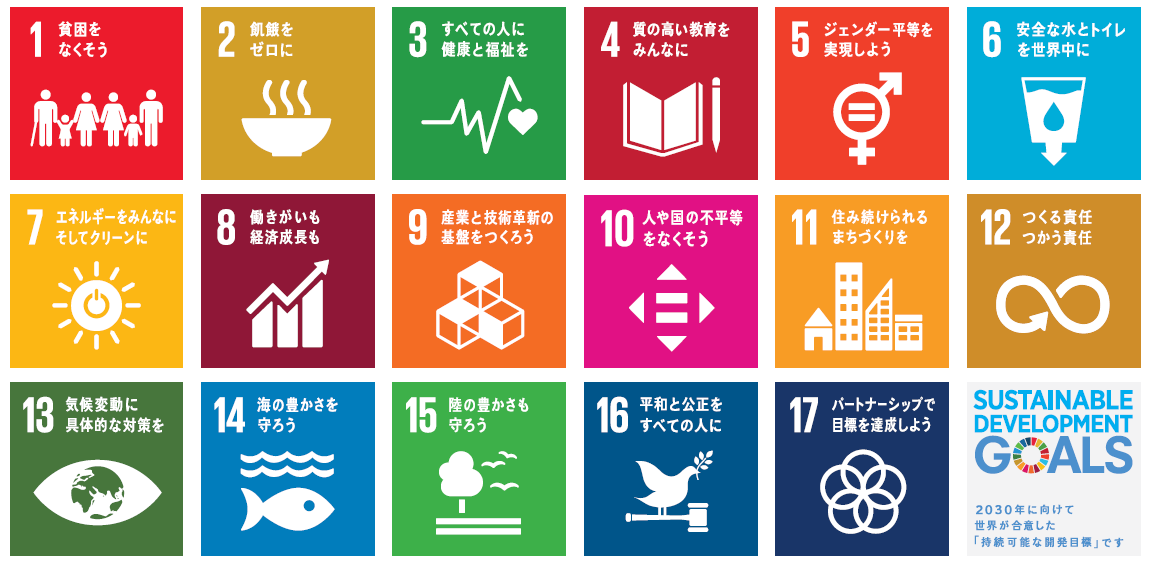 基本的な考え方
１．SDGsについて
SDGsは、2015年の国連持続可能な開発サミットで採択された「我々の世界を変革する：持続可能な開発のための2030アジェンダ」で設定された国際目標。
「誰一人取り残さない持続可能な世界の実現」に向け、大胆に変革していくことを基本理念に、経済・社会・環境の三側面から持続的社会の実現に向け、総合的に取組んでいくこととしている。
２．方 針
大阪・関西万博のテーマである「いのち輝く未来社会のデザイン」は、まさにSDGsが達成された社会。
万博開催都市として、先頭に立ってSDGsの達成に貢献する「SDGs先進都市」をめざす。
そのために、まずは「大阪がめざすSDGs先進都市の姿」を明確にし、府民や企業、市町村など様々なステークホルダーと共有しながら、万博の視点、大阪の強みを踏まえ、新たな取組みを創出していく。
３．府の役割
府民や企業、市町村など、様々なステークホルダーにSDGsを広く知っていただく
様々なステークホルダーの取組みをSDGs実現に向けて相互につなぎ合わせていく
府自らもステークホルダーの一員として、SDGsに貢献する
万博を絶好の機会に、ハード・ソフト両面から「SDGsを具現化した都市づくり」を進める
SDGsの取組みは、大阪が、未来に向かって持続的に成長し、府民一人ひとりが「豊かさ」や「安全・安心」を実感できる社会へと発展するための基盤づくりにつながるもの
5
これまでの主な取組み
6
平成30年度「第１回大阪府SDGs推進本部会議（H30.4.2）」
　○知事を本部長、副知事を副本部長とする庁内関係部局長によるSDGs推進本部会議を設置
　○当面の取組方向の決定：①SDGsの理解促進、②庁内各部局の取組みを通じたSDGsの推進、③今後の取組みの検討
①理解促進、企業や市町村との連携
②庁内各部局の取組み
③今後の取組みの検討
理解促進関係
・万博誘致と連動した、展示会の開催、ショッピングモールでのブース出展等
・包括連携協定を締結しているFC大阪と「SDGsスペシャルマッチ」の開催
・その他、部局の主催する各種イベントにおける啓発活動
　⇒ららぽーと和泉におけるパネル展示　
　　　(「体力測定会」「えほんのひろば」)
  ⇒泉大津フェニックスコンサートでの
　   パネル展示　　　　　　　　　     　
  ⇒サイクルイベントでのパネル展示
　　　　　　　　　　　　　　　　　　　　　など
SDGsを府の各種計画等に反映
・『「いのち輝く未来社会」をめざすビジョン』の策定
・「大阪21世紀の新環境総合計画」の
　改定　　
・「大阪府まち・ひと・しごと創生総合戦略」改定
など
庁内各部ヒアリング
・セミナー等での啓発や計画への反映などできることから取組み。
・部局内での更なる理念の浸透や庁外との連携が
　課題。
・さらなる取組みを検討するも、具体化には至ってい
　ない状態。
など
市町村ヒアリング
・役所内での意思統一や部局間での温度差が課題。
・先進的自治体の取組事例や、民間企業など、
　ステークホルダーとの連携について情報共有が必要。
など
SDGs関連事業
・企業との包括連携協定締結時にSDGsの観点を反映
・ATCグリーンエコプラザと連携した「SDGsビジネス研究会」の設置
・中小企業向けセミナーの開催                                        
・大阪市と共同での「おおさかプラスチックごみゼロ宣言」
など
※　理解促進関係は、「①」のとおり
市町村や企業との連携
〇庁内・市町村職員向け勉強会
　・市町村ブロック会議での啓発
　・関心のある市との個別意見交換
〇府と企業との公民連携協定の締結
など
有識者ヒアリング
・強みを伸ばす、弱みを克服するという観点が必要。
・ターゲットを絞った取組みを進めていくことが重要。
・大阪府であれば、外せない視点は万博。
など
平成30年度「第2回大阪府SDGs推進本部会議（H31.2.14）」
　○これまでの取組みの検証と、今後の方針決定
○勉強会参加者の意識や姿勢が変化
○府民認知度　約15％（H31.３）
○取組み実績が進む一方、各部で濃淡
○計画への反映等の次に踏み出せていない
　　状態
○大阪がめざすSDGs先進都市の姿の明確化
万博に向け、SDGsの達成を加速化するため、「大阪がめざすSDGs先進都市の姿」の明確化を図り、大阪府はもとより、府民や企業、市町村など、様々なステークホルダーとの連携・協調を進め、新たな取組みを広げていく
計画への反映など、各部局の取組みを拡大
各部局主催のイベント等での理解促進
令和元年度の主な取組み
①理解促進、企業や市町村との連携
②庁内各部局の取組み
世界に向けた取組みの発信（G20）
・G20大阪サミットの
　大阪万博ブースに
　おいて、企業の
　SDGsに向けた
  取組みを紹介
SDGs関連事業
・企業との包括連携協定締結時にSDGsの観点を反映
・海洋プラスチックごみ問題から考えるSDGsシンポジウム
・SDGsビジネス研究会
・企業向けセミナー　など

　　　　　　　　　　　　　　　　　　　　など
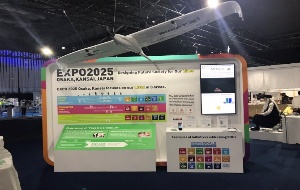 「大阪がめざすSDGs先進都市の姿」
検討有識者ワーキンググループを設置
G20大阪サミット（大阪万博ブース）
理解促進関係
・「SDGsトレイン未来のゆめまち号」への
　ポスター掲載
・SDGs未来会議
・シンポジウム　加速させよう自治体SDGs
　など
〇 全体的な取組み方向性
〇 「めざす姿」に向けた考慮すべき視点
〇 SDGs17ゴールの府の到達点の分析
　　などについて議論を深めてきた
SDGsを府の各種計画等に反映
（予定含む）
・公共交通戦略
・自転車活用推進計画（仮）　　など
7
有識者ワーキンググループの概要
8
〇大阪がめざすSDGs推進本部の明確化にあたって、有識者WGを設置。
〇これまで、計4回開催。（2019年4月22日、5月27日、6月24日、8月26日）
《有識者（所属五十音順）》
 〇 関西大学　社会学部　		　 草郷　教授
 〇 国際協力機構（JICA）関西センター	   西野　所長
 〇 株式会社日本総合研究所　	　 村上　シニアマネージャー
 〇 法政大学　デザイン工学部　	　 川久保　准教授
 〇 吉本興業ホールディングス株式会社　羽根田　SDGs推進本部長
　
 ＜これまでのゲストスピーカー＞
　〇 国連広報センター　	根本　センター長
　〇 WHO神戸センター　	茅野　医官
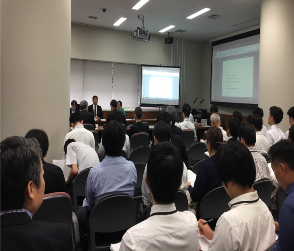 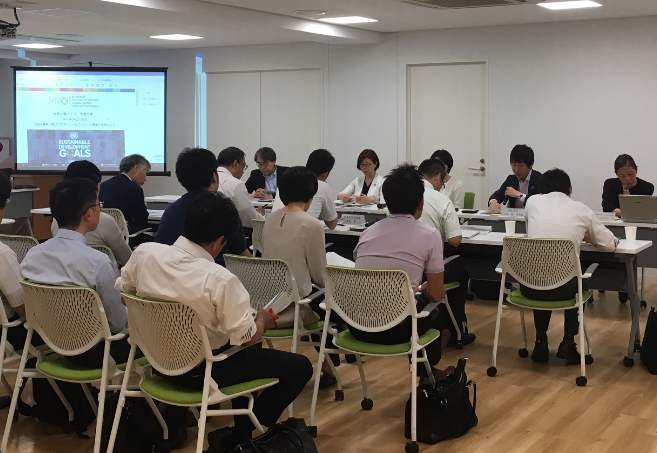 《主な議題》
 〇 全体的な取組みの方向性
 〇 「めざす姿」を考えるにあたって考慮すべき視点
 〇 目標（ゴール）の考え方
 〇 府が注力するべき柱となるテーマ
 〇 SDGs17ゴールに係る府の到達点や課題
有識者ワーキンググループにおけるこれまでの主な意見
9
「大阪がめざすSDGs先進都市の姿」の明確化に向けた取りまとめの全体像について
10
重点ゴールや優先課題、時間軸の検討
様々なステークホルダーとの対話
「SDGs17ゴールの到達点」と「府の政策との整合性」を踏まえ、府として重点的に取組むゴールや優先的に取組む課題を整理
優先課題の改善や、強みを伸ばすことにつながる施策、具体的な取組み分野、広域自治体としての役割などを検討
「2025年まで」、「万博開催時」、「2025年以降」という３つの時間軸の中で、どのような未来像を描いていくかを検討
府民や企業、市町村など、様々なステークホルダーと対話を重ね、重点ゴールや優先課題の整理に、意見を反映させていく
（実施手法）
17ゴールの到達点
府の政策との整合性
・意見交換
・ワークショップ　　など
「国際的な日本の評価」と「国内評価」から、それぞれの個別指標を踏まえ、SDGs17ゴールの府の到達点を整理
大阪・関西万博やG20大阪サミット、各部局の取組み、府政の中長期方針などとの整合性を考慮
（内　容）
・府の考え方との整合
・大阪がSDGsを実現する
　ために最重要なゴール
　　　　　　　　　　　　　　など
「大阪がめざすSDGs先進都市の姿」の明確化
「SDGs17ゴールの到達点」について（個別ゴールの評価）
「国際的な日本の評価（SDSN）」と「国内評価（自治体SDGs指標）」を一つの拠り所として、現時点における大阪のSDGs17ゴールの個別評価を次のとおり整理。
今後、府として、健康や福祉、農業、環境、エネルギー、人権、ジェンダーなど、SDGs17ゴールに関わる取組みを進めていく中で、特に注力して取組む「重点ゴール」や「優先課題」の検討につなげていく。
高
SDSNも自治体指標も、高い
SDSNは低く、自治体指標が高い
水・衛生
８  経済成長と雇用
９  インフラ、産業化、イノベーション
２   飢餓
７   エネルギー
10  不平等
11  持続可能都市
13  気候変動
14  海洋資源
15  陸上資源
17  パートナーシップ
SDSNも自治体指標も、低い
SDSNは高く、自治体指標が低い
１   貧困
 健康と福祉
４　 教育
16  平和
５   ジェンダー
12  持続可能な生産と消費
低
低
高
11
12
「SDGs17ゴールの到達点」について（分析）
個別ゴールの評価に基づく、有識者の意見を踏まえたSDGs17ゴールの分析は次のとおり。
「SDGs17ゴールの到達点」について（一定のまとめ）
「1  貧困」や「3 健康と福祉」、「4 教育」、「16 平和」については、誰一人取り残さないというSDGsの理念や、大阪・関西万博のテーマである「いのち輝く未来社会のデザイン」の実現に不可欠となる府民の“いのち”や暮らし、また、子どもや孫など、将来の世代に関わるゴールとして、優先的に取組むべき課題が多いと言えるのではないか。

持続可能な社会を未来に受け継ぐ基盤となる環境関連のゴールを集約できる「12 持続可能な生産と消費」が国際的にも国内的にも評価が低いことに関しては、「大阪ブルー・オーシャン・ビジョン」などのG20大阪サミットのレガシーを未来に生かすという観点から、取組むべき課題があると考えられるのではないか。

これらの課題には、他の全てのゴールや自治体の様々な役割を包摂する「11 持続可能な都市」に関する取り組みや、 「8 経済成長と雇用」、「9 インフラ・産業化・イノベーション」など国際的にも国内的にも評価が高いゴールの強みを活かすことが重要ではないか。
13
今後の検討の方向性
14
府民や企業、市町村など様々なステークホルダーと対話を重ね、以下論点を整理していく。
（論　点）
① 重点ゴールと優先課題について
万博やG20の視点、府の施策との整合性、優先順位などを踏まえたゴールや課題の絞り込みが必要ではないか。
 府民など他のステークホルダーから見たわかりやすさの観点からゴールや課題の絞り込みが必要ではないか。
 個々のゴールや課題の関連性、ストーリー性を意識した整理が必要ではないか。
② SDGs先進都市とはどのような都市なのか
先進都市として、重点ゴール以外のゴールも、当然に国内外からの評価を高める取組みを進めるべきではないか。
 国際社会から見て先進都市として評価される取組みとは何かを考えるべきではないか。
③ 具体的な取組み分野や手法
市町村を支援するなど、広域自治体としての役割を考える必要があるのではないか。
 これまでの取組みの延長ではなく、SDGsとして取り組むからこそできる「大胆な変革」を意識すべきではないか。
④ 未来像(めざす姿)、時間軸
2025年までの取組み、2025年に実現・発信すること、2025年以後という3つの時間軸で整理が必要ではないか。
 誰一人取り残さない、世界を変革するというSDGsのコンセプトを踏まえ、野心的で大胆な未来像を描くべきではないか。
スケジュール
3月
12月
8月
めざす姿
明確化
めざす姿
（案）
中間
整理
・議会での議論
・庁内議論（施策予算化検討）
・府民や企業、市町村など、
 他のステークホルダーとの議論
・議会での議論
・庁内議論（指標、工程）
・府民や企業、市町村など、
 他のステークホルダーとの議論
・到達点
・未来像
・時間軸
・重点ゴール
・具体的取組み
当面の取組み　（「めざす姿（案）」の取りまとめに向けて）
８月27日に「SDGs推進本部会議」を開催し、中間整理案について議論。
 中間整理案を踏まえ、重点ゴールや優先課題の絞り込みについて更に議論を深め、各部局
     においては、具体的な施策や必要な予算化について検討を進める。
また、国の「SDGs未来都市・自治体SDGsモデル事業」への応募を検討するとともに、府内市町村に対しても働きかけを行う。
これらの動きと合わせ、府民や企業、市町村等と中間整理案をもとに意見交換を行い、認知度の向上や、主体的な取組みの推進、ステークホルダー間の連携促進などを図るとともに、
　　重点ゴールや優先課題の整理にも反映させていく。
15
参考資料（有識者ワーキンググループ検討資料）
〇 「SDGs17ゴールの到達点」の整理（詳細）
「国際的な日本の評価（SDSN）」と「国内評価（自治体SDGs指標）」から、それぞれ個別指標の達成状況や相対的な評価を整理
◆国際評価（SDSN）
　世界各国のSDGs達成度、ゴール毎の取組を調査した、「国連持続可能な開発ソリューション・ネットワーク(SDSN)」と「ベルテルスマン財団」（ドイツ）が公表している指標。
◆国内評価（自治体SDGs指標）
　SDGsの指標が世界、国家レベルでしか存在しないこと等を背景とし、自治体の現状を把握することを目的に、「建築環境・省エネルギー機構」が公表している指標。
国内評価では、国内全ての自治体の値を集計し、100～0に指標化し、以下のように表示。
・「100以下：A」
・「  75以下：B」
・「  50以下：C」
・「  25以下：D」
国際評価は、以下のように表示。
・「順調に進んでいる：A」、
・「改善しているが目標達成が困難：B」、
・「目標達成が困難：C」、
・「状態が悪化している：D」
※突発的な自然災害など外的要因で大きく経年変動する指標や、予算の規模など課題の重要性と値の関係性について判断が困難な指標、データが欠損している指標などは、独自に評価から除外して整理。
〇 重点ゴール、優先課題の整理イメージ
今後、重点ゴールや優先課題について議論を深めていくうえでの最終的な整理イメージ
17
SDGs17ゴールの分析　（ゴール１～９）
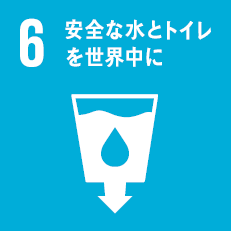 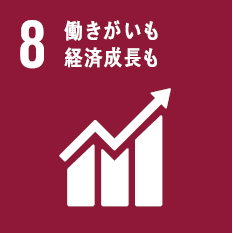 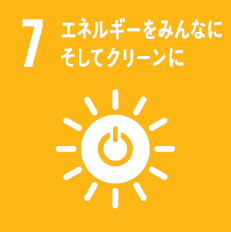 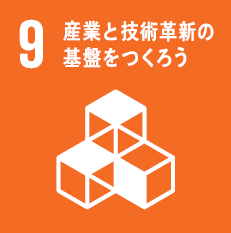 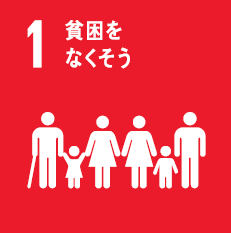 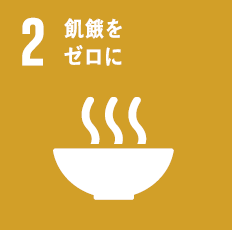 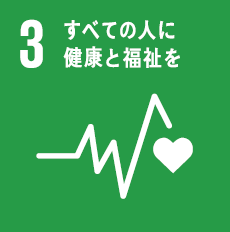 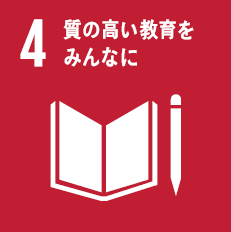 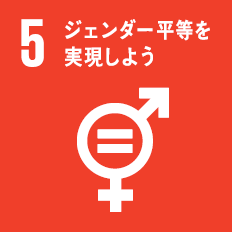 18
SDGs17ゴールの分析　（ゴール10～17）
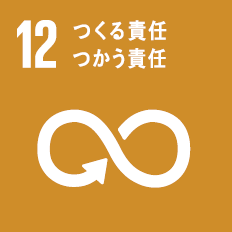 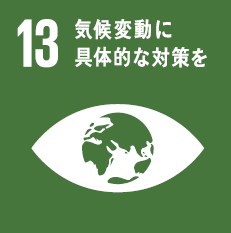 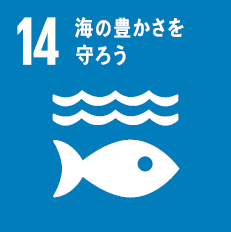 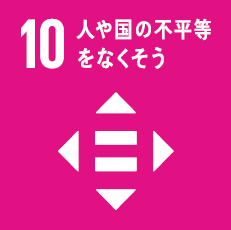 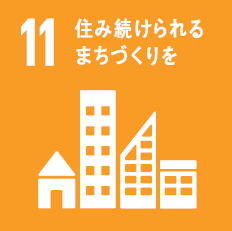 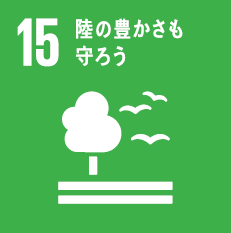 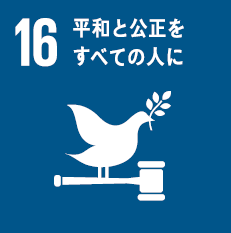 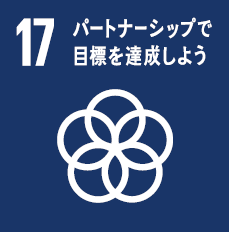 19
重点ゴール、優先課題の整理イメージ
20
〇府民から見て、わかりやすく、届きやすいものとなるよう、柱となるテーマに関わるゴールを中心に、SDGsの「持続可能な開発の３側面（経済、社会、環境）」を踏まえ、それぞれの取組みが関連性を持ち、ストーリーとしてつながり、広がっていくイメージで整理。
整理イメージ（今後、議論を深める中で、具体的に検討していく）
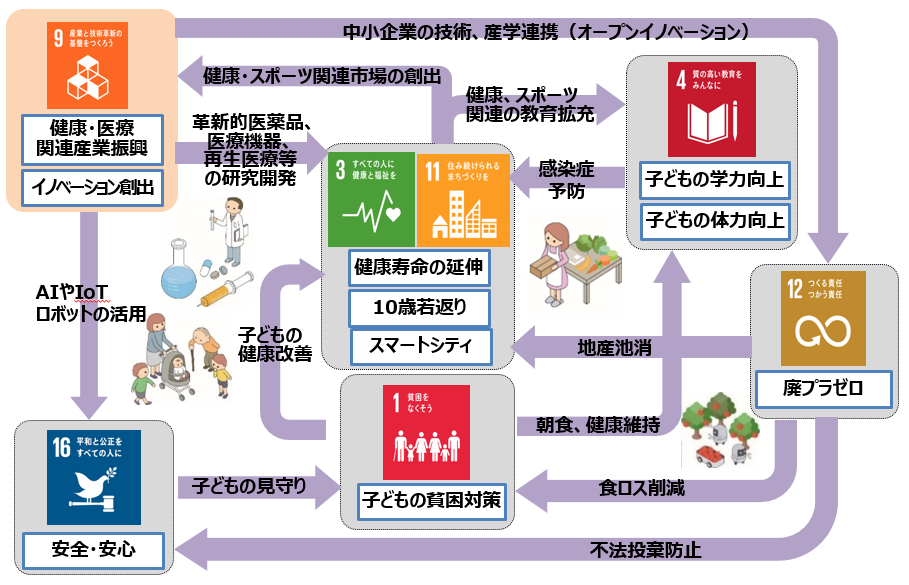 【経済面】
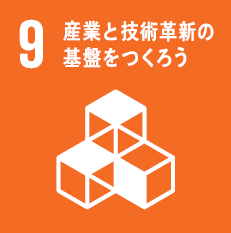 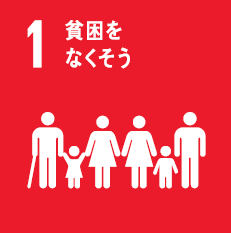 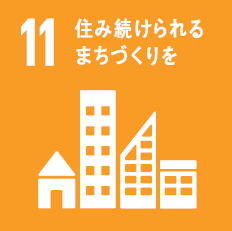 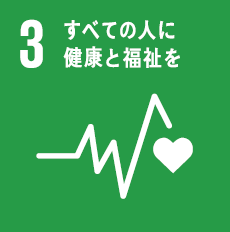 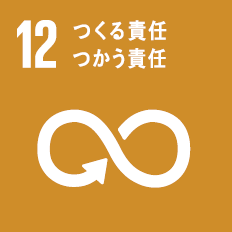 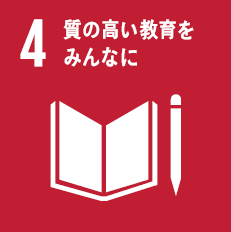 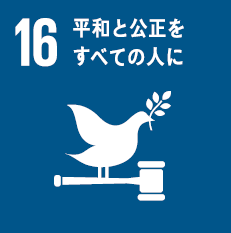 【環境面】
【社会面】